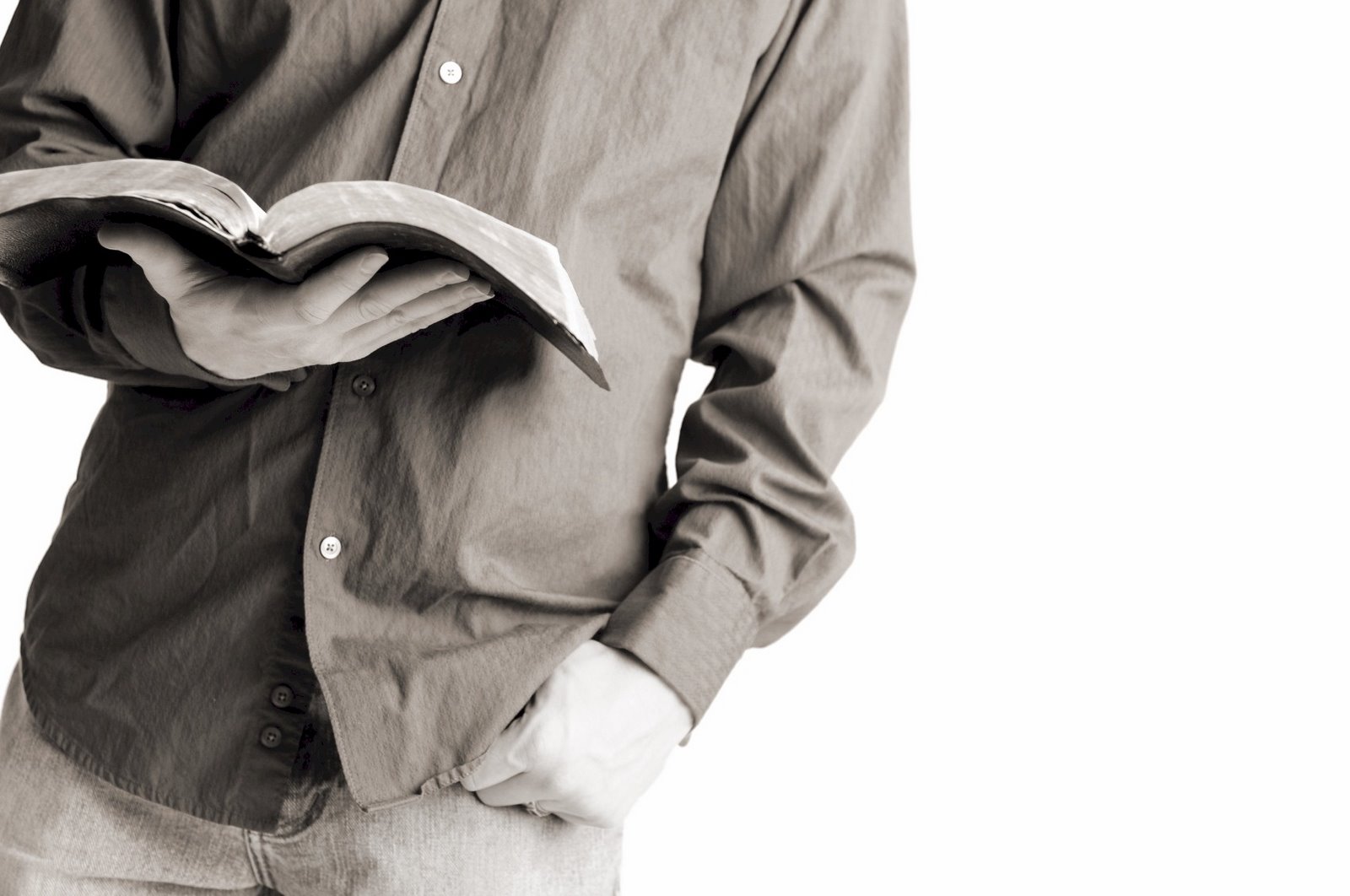 Bible Reading
Challenge, 2017
Week #3
Background on Saul’s Reign
Israel wants a king.

God gave them Saul. 

Saul is described as tall and handsome.

But he has several character flaws.

God was going to use Saul to make a point.

Saul had some success in the beginning. 

Unfortunately, that success wouldn’t last long.
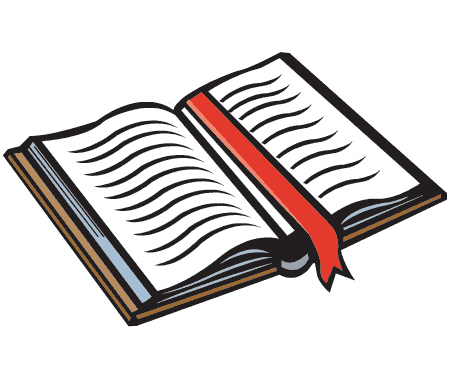 Jackson Heights Bible Reading Challenge    Week #3
Saul’s Failures
A failure in obedience (1 Samuel 15)
Key Observations: 
 Saul is a weak leader.
 The ends do not justify the means.
 God is strict!
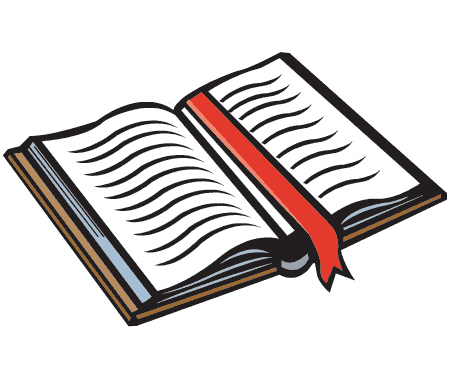 Jackson Heights Bible Reading Challenge    Week #3
Thus Noah did; according to all that God had commanded him, so he did.

															- Genesis 6:22
Thus Moses did; according to all that the Lord      had commanded him, so he did.
															- Exodus 40:16
Saul’s Failures
A failure in obedience (1 Samuel 15)
A failure in trust (1 Samuel 13)
Where is our trust?
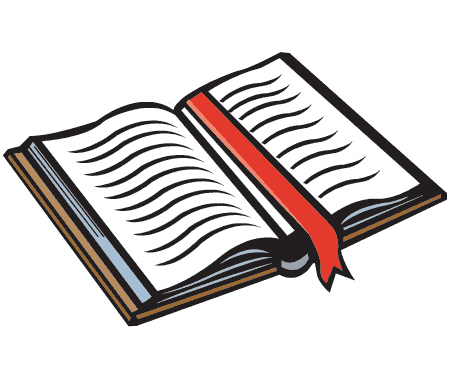 Jackson Heights Bible Reading Challenge    Week #3
Saul’s Failures
A failure in obedience (1 Samuel 15)
A failure in trust (1 Samuel 13)
A heart consumed in jealousy (1 Samuel 18)
This is a serious heart problem!
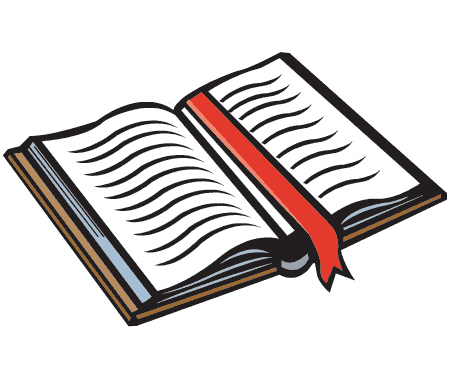 Jackson Heights Bible Reading Challenge    Week #3
Saul’s story is one of disappointment, shame, and wasted potential.
What about our story?
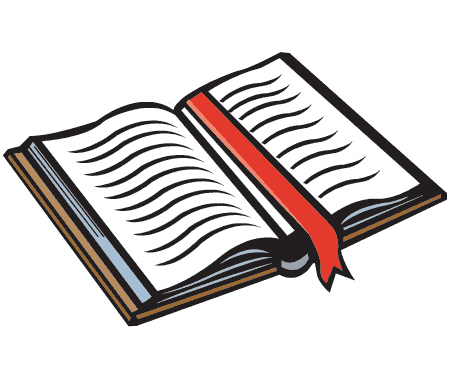 Jackson Heights Bible Reading Challenge    Week #3